Who stood here before us?
KNOWLEDGE ORGANISER
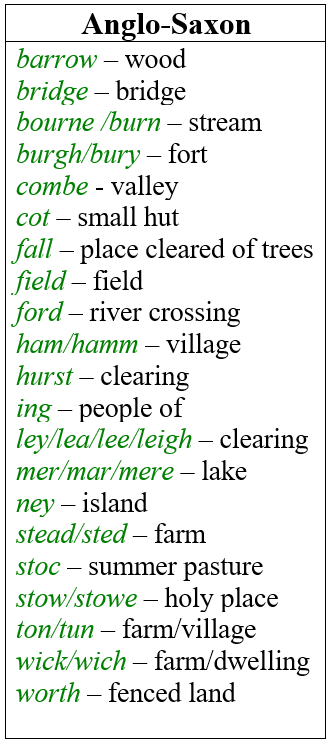 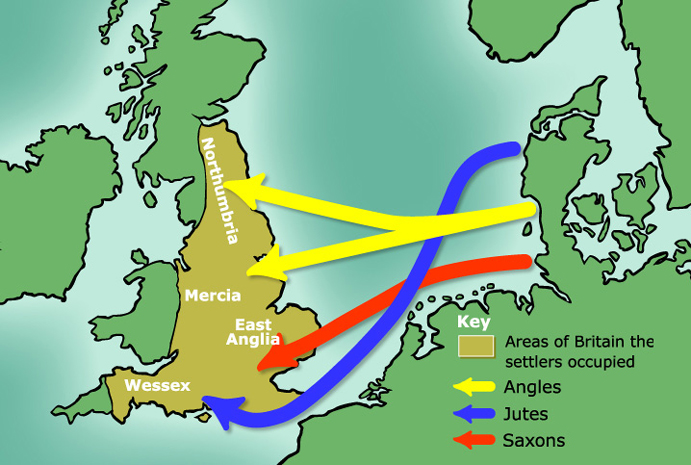 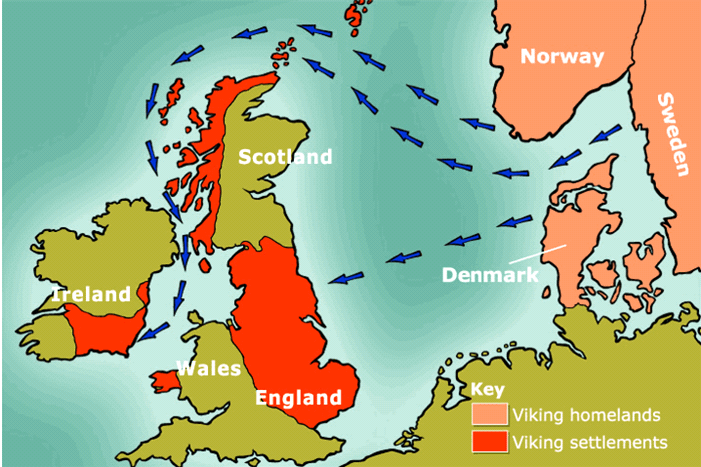 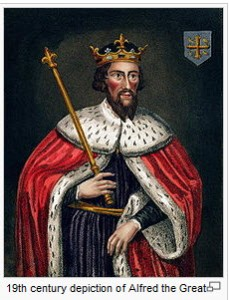 Assessment